CAS Activity: Model United Nations
They are preparing for presenting at international assemblies
Debating about relationships between countries
Presenting political issues in the world
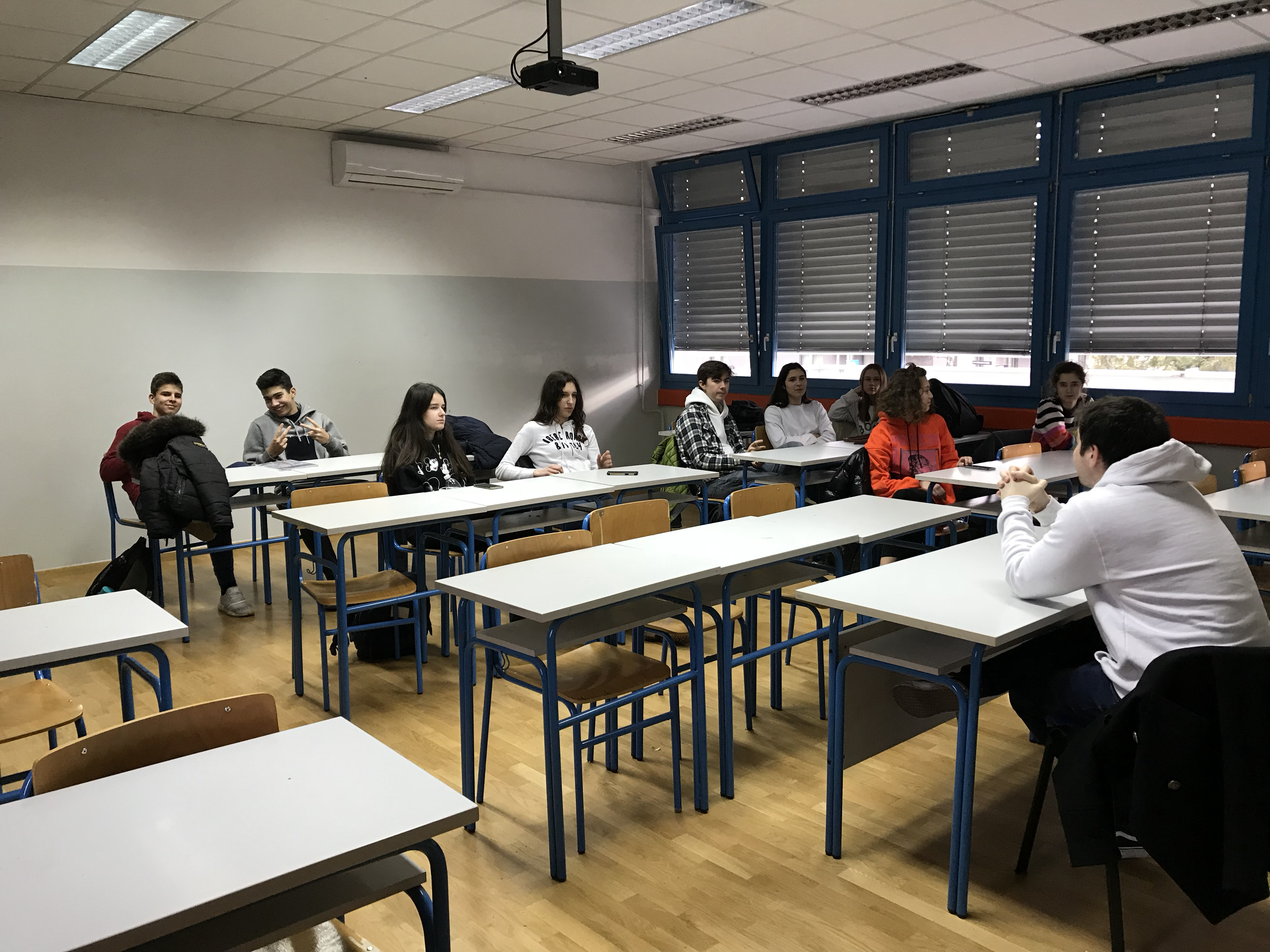